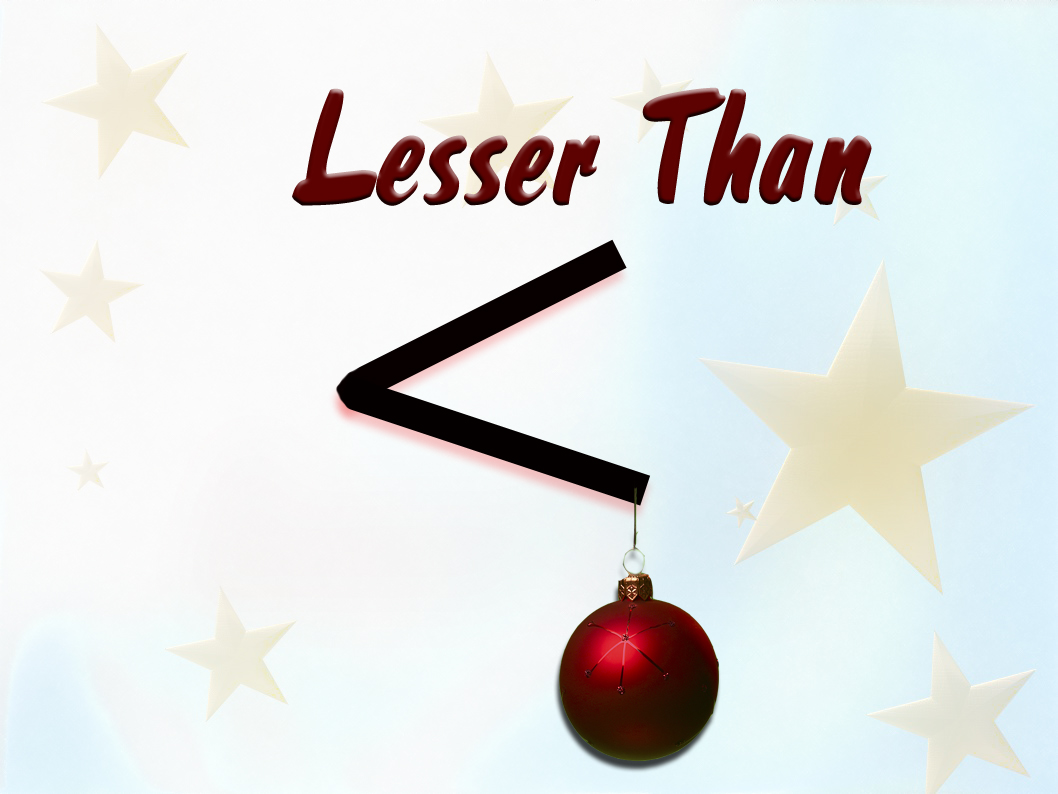 Your attitude should be the same as that of Christ Jesus: Who, being in very nature God, did not consider equality with God something to be grasped, but made himself nothing, taking the very nature of a servant, being made in human likeness. And being found in appearance as a man, he humbled himself and became obedient to death – even death on a cross.Philippians 2:5-8 (NIV)
Therefore God exalted him to the highest place and gave him the name that is above every name, that at the name of Jesus every knee should bow, in heaven and on earth and under the earth, and every tongue confess that Jesus Christ is Lord, to the glory of God the Father.Philippians 2:9-11 (NIV)
Suddenly a great company of the heavenly host appeared with the angel, praising God and saying, “Glory to God in the highest, and on earth peace to men on whom his favor rests.”Luke 2:13-14 (NIV)
I am the Lord; that is my name! I will not give my glory to another.Isaiah 42:8 (NIV)
So whether you eat or drink or whatever you do, do it all for the glory of God.1 Corinthians 10:31 (NIV)
The heavens declare the glory of God; the skies proclaim the work of his hands.Psalm 19:1 (NIV)
The Word became flesh and made his dwelling among us. We have seen his glory, the glory of the One and Only, who came from the Father, full of grace and truth.John 1:14 (NIV)
That at the name of Jesus every knee should bow, in heaven and on earth and under the earth, and every tongue confess that Jesus Christ is Lord, to the glory of God the Father.Philippians 2:10-11 (NIV)
And Mary said: My soul glorifies the Lord and my spirit rejoices in God my Savior...Luke 1:46-47 (NIV)
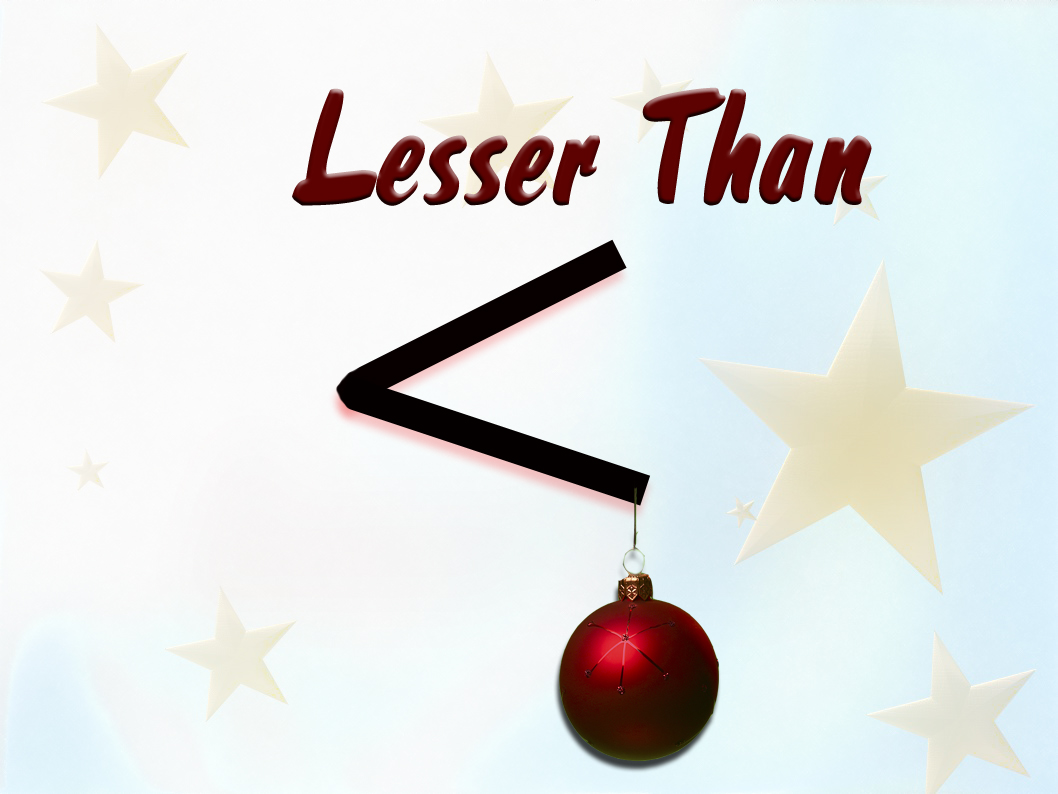